Apprenticeship Update
Regional Oversight Committee Meeting

April 3, 2024
California Apprenticeship Initiative (CAI)
6 of 10 SDIC colleges applied
Of the 99 eligible proposals in the Planning Grant category, only 35 were funded state-wide
Region is supporting the colleges through SWP sector funds for colleges that did not receive CAI
2
New Regional Strong Workforce Funding Opportunities
Accelerating Career Education Outcomes Investments – Support for colleges to enhance/implement Credit for Prior Learning, Equity Strategies, Outreach, or other Career Education Innovative Projects ($TBD)
College-based Marketing – Increase student awareness, recruitment, retention, and completions at the colleges, emphasis on adult learners (up to $50,000)
Faculty Institute 3.0 - Professional learning opportunity for faculty ($50,000 for faculty stipends/up to $125,000 for project management and institutional research support.)
Job Placement Case Manager/Employer Engagement – Renewal (up to $150,000)
Implementation Investments (Career Services/K-14 Dual Enrollment) – Support for colleges to implement their Career Services/K-14 Dual Enrollment Strategic Plan ($TBD)
Sector Investments – Continued support to address talent pipeline development and needs of our regional industries and employers ($TBD)
Work-based Learning Coordinator/Employer Engagement – Continued support for college’s WBL work (up to $75,000)
3
Other Funding
Round 2 - DOL Apprenticeship Building America (ABA2), $95 million. Apps are due 4/15/24.
Awards will range from $1-6 million. 
Highly competitive – 18 total national awards
Categories are (a) equitable pre-apprenticeships mapped to RAPs, (b) education-aligned pre & apprenticeships, and (c) creating registered apprenticeship hubs.
Focusing on Retail, Hospitality, and Tourism Sector
4
Other Updates:

Apprenticeship Pathways Demonstration Projects
High Road Construction Careers Grant
Expand Program Finder
Regional Apprenticeship Planning Team (RAPT) Meeting 
April 11, 2024 @11:00am
5
Thank you!
Joseph Stark, Regional Apprenticeship Director
Joseph.Stark@gcccd.edu
6
Opportunities for Apprenticeships
in San Diego & Imperial Counties
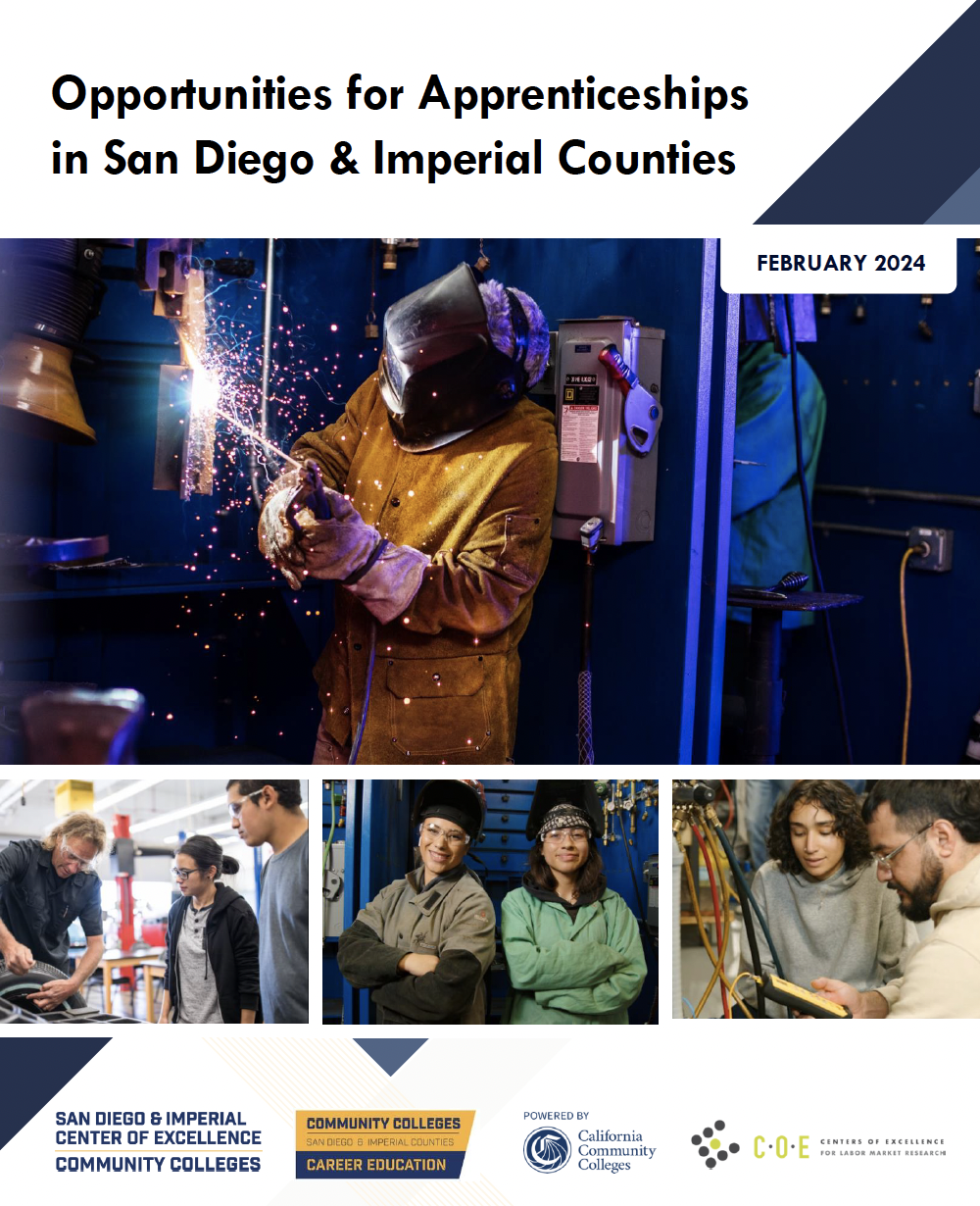 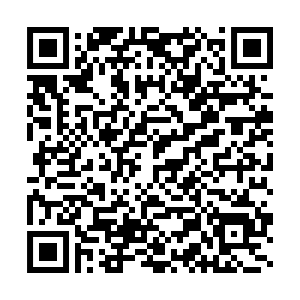 RESEARCH QUESTIONS
What is the apprenticeship landscape in California and the San Diego-Imperial region?
How can the San Diego and Imperial Counties Community Colleges develop more registered apprentices and apprenticeship programs?
What industries or occupations should the colleges focus on?
FINDING #1
Finding: State and region are at risk of missing registered apprenticeship goals
[Speaker Notes: Community colleges should also work with their high school partners to market these compatible professional opportunities as high-demand, high-wage opportunities in which students can leverage the same type of skills and knowledge. 

See outside of the AME box, the pathways, etc. purpose is to show you can use same foundation into other paths.]
WHAT IS THE GOAL?
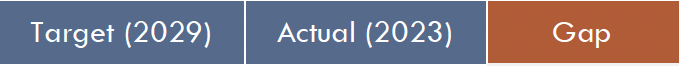 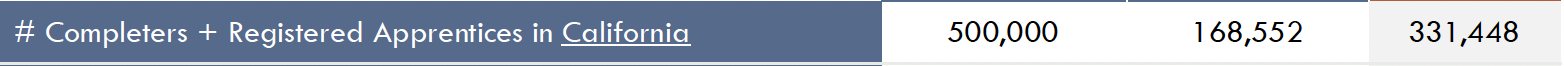 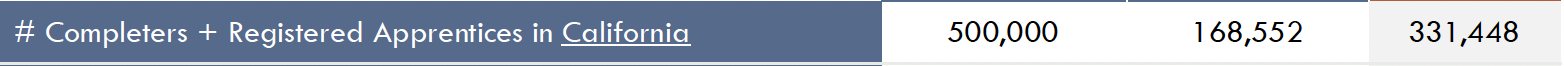 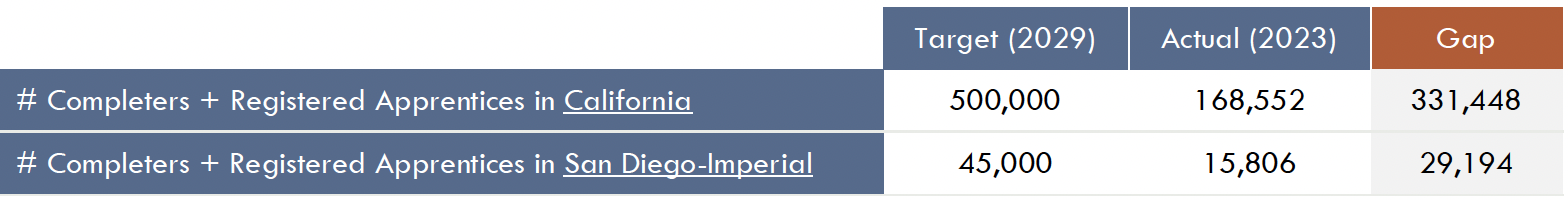 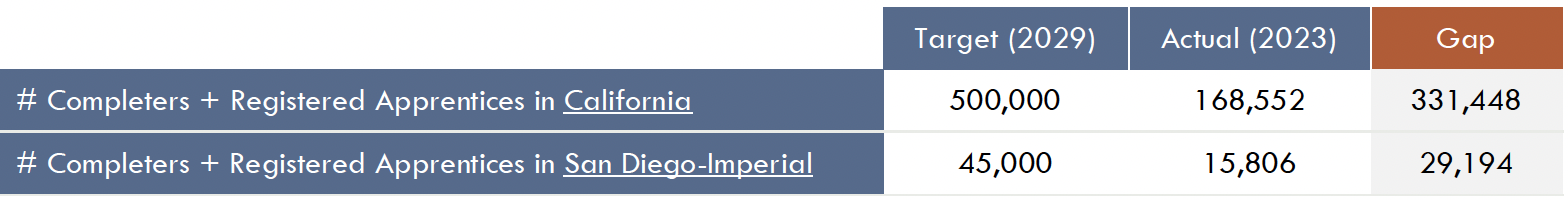 FINDING #2
Finding: Energy, Construction, and Utilities programs far outnumber other sectors
[Speaker Notes: Community colleges should also work with their high school partners to market these compatible professional opportunities as high-demand, high-wage opportunities in which students can leverage the same type of skills and knowledge. 

See outside of the AME box, the pathways, etc. purpose is to show you can use same foundation into other paths.]
SECTORS
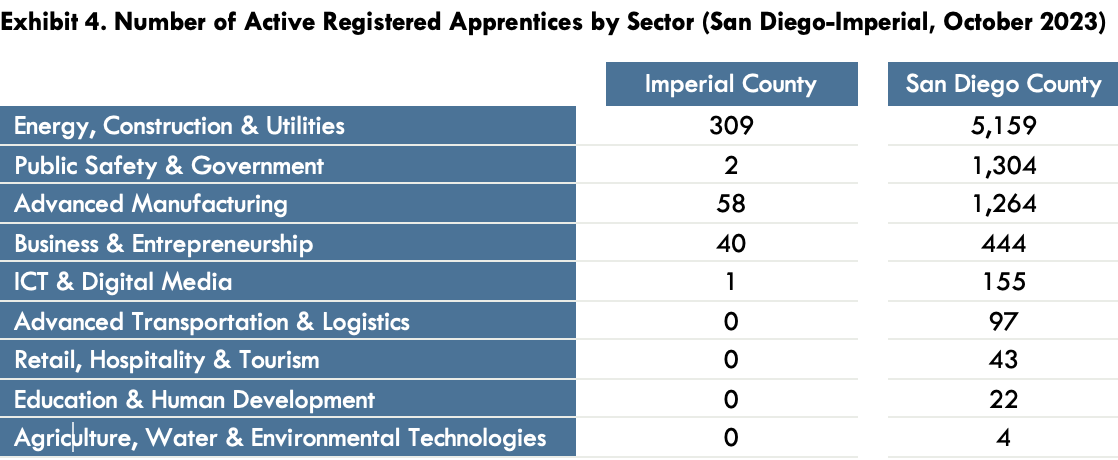 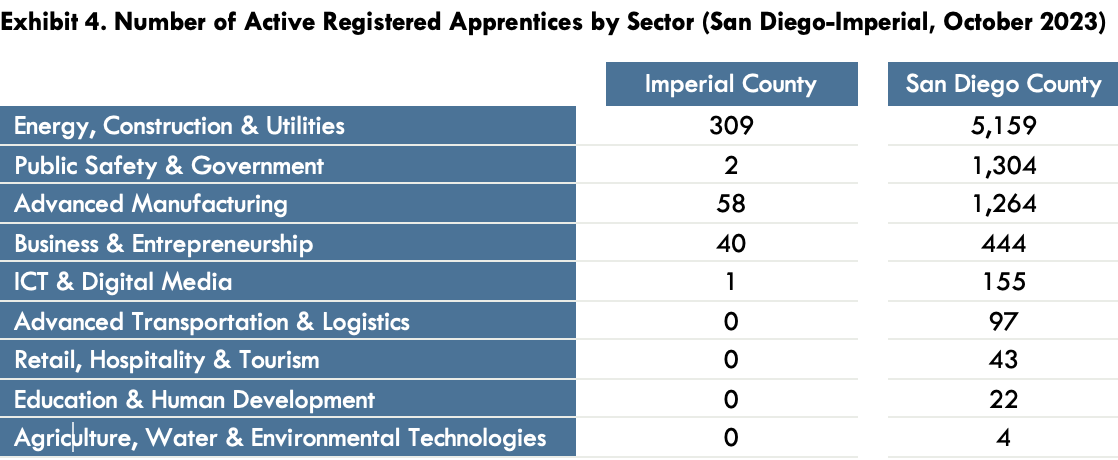 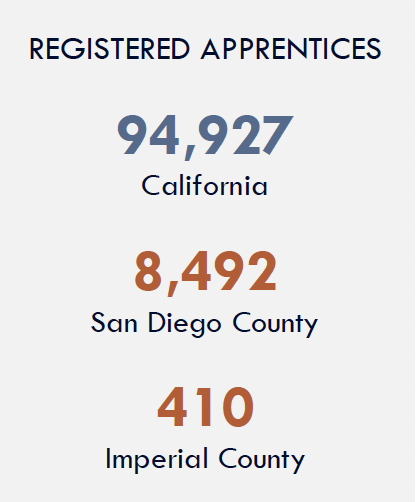 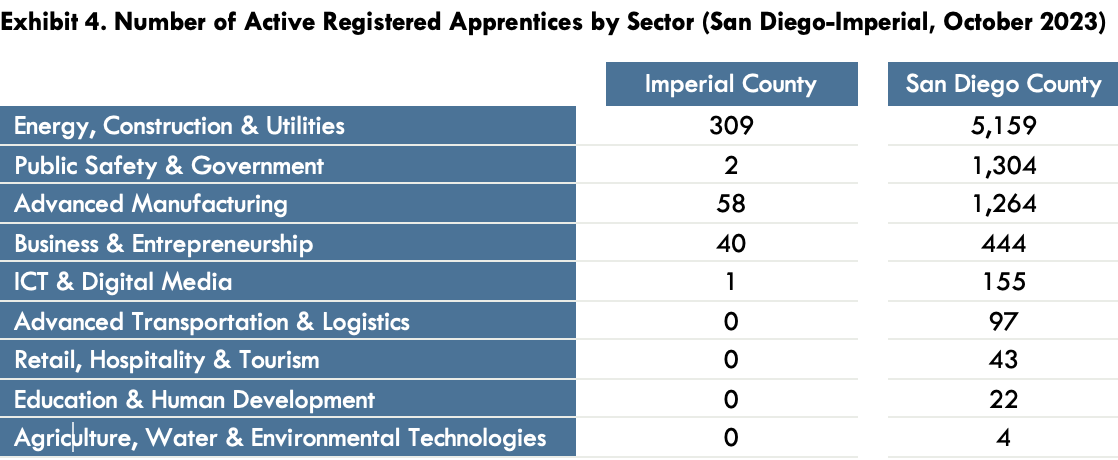 [Speaker Notes: Provide examples of ECU apprenticeships]
FINDING #3
Finding: Equity gaps continue to persist, especially in gender
[Speaker Notes: Community colleges should also work with their high school partners to market these compatible professional opportunities as high-demand, high-wage opportunities in which students can leverage the same type of skills and knowledge. 

See outside of the AME box, the pathways, etc. purpose is to show you can use same foundation into other paths.]
GENDER IMBALANCE
California: Male to Female ratio is 50/50
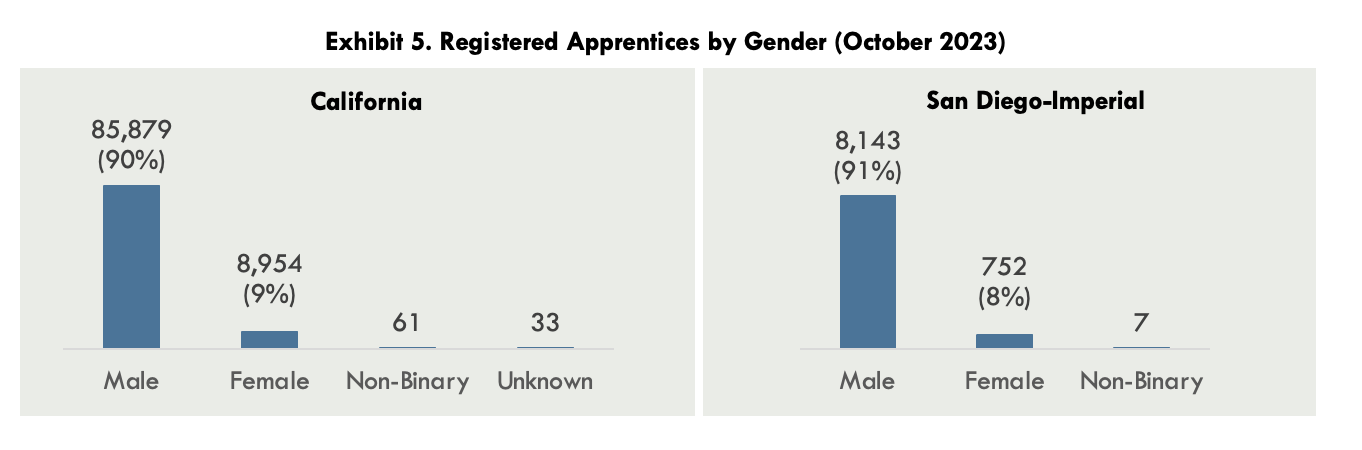 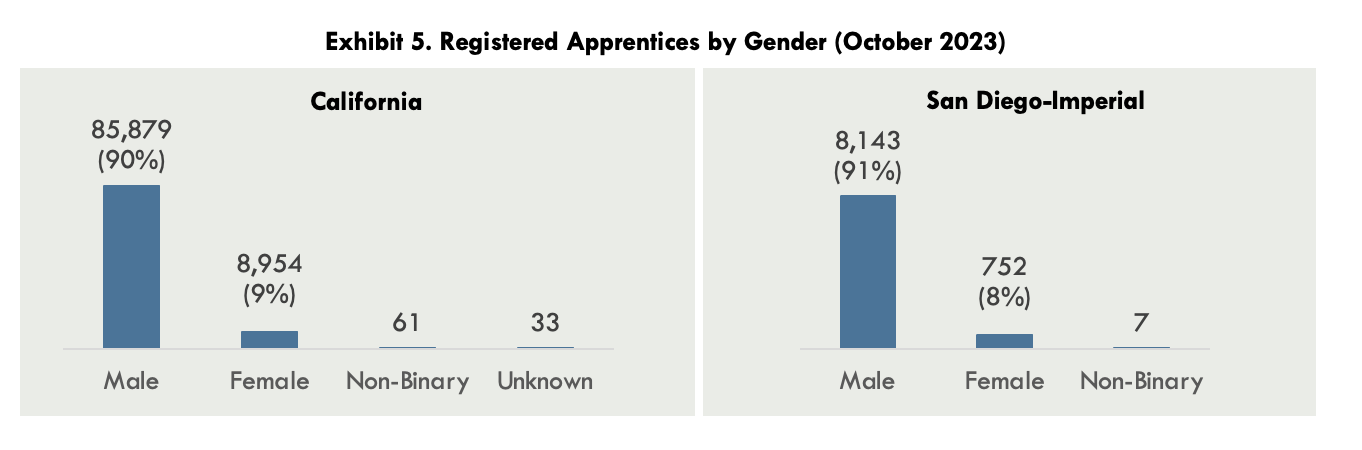 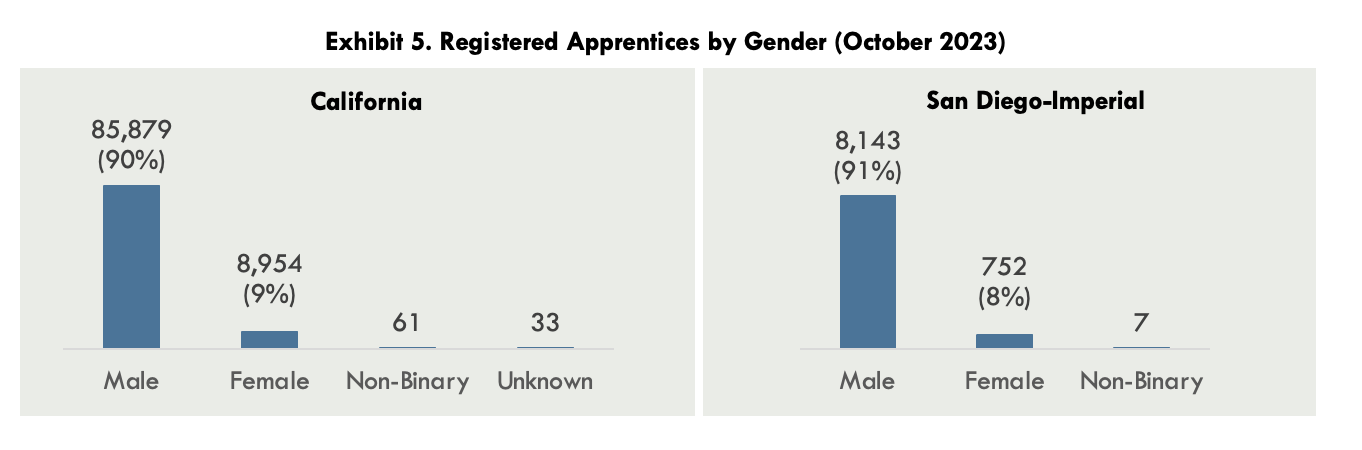 FINDING #4
Finding: There is a lack of regional coordination to maximize funds and diversify programs
NO REGIONAL COORDINATION TO MAXIMIZE FUNDING
Apprenticeship Innovation Funding (AIF)
Equal Representation in Construction Apprenticeship (ERiCA) Grant
Employment Training Panel (ETP)
California Youth Apprenticeship Grant (CYAG)
California Apprenticeship Council Training Funds (CAC-TF)
State Apprenticeship Expansion, Equity and Innovation Grant (SAEEI)
Women in Apprenticeship and Nontraditional Occupations (WANTO)
US Department of Labor Grants (USDOL)
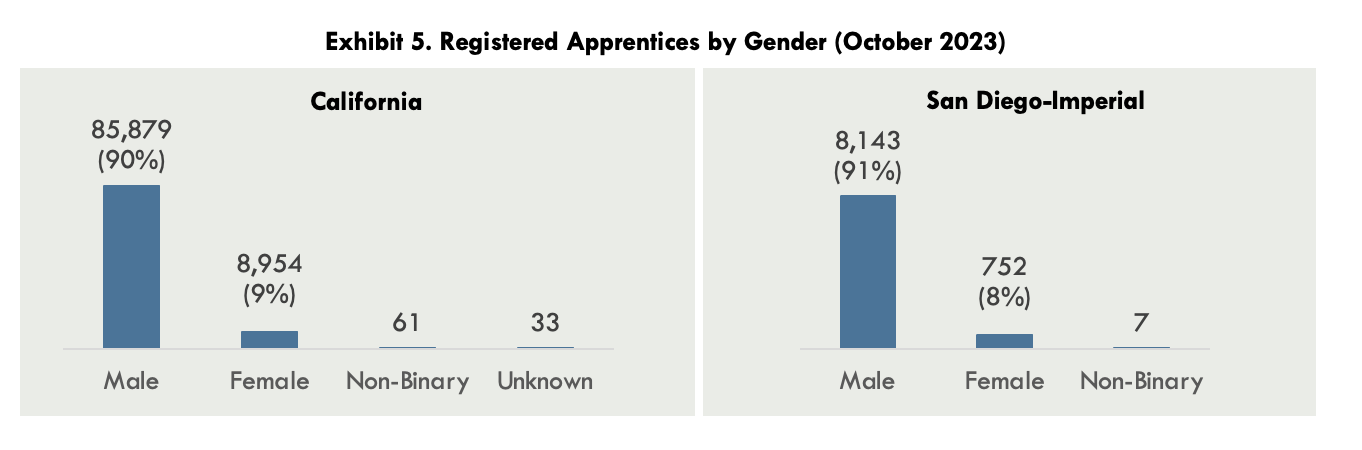 [Speaker Notes: There is a significant amount of funding opportunities30 available to develop apprenticeship and pre-apprenticeship
programs, but there is no structured, coordinated regional effort to effectively use them to expand current offerings.

We don’t have a clear picture of the apprenticeship data; we don’t have a comprehensive understanding of which organizations are applying for these grants; this makes it difficult to know who to help and how to help them apply for these grants and win this funding. 


We are leaving money on the table.]
FINDINGS
1. State and region are at risk of missing registered apprenticeship goals
2. Energy, Construction, and Utilities programs far outnumber other sectors
3. Equity gaps continue to persist, especially in gender
4. Lack of regional coordination to maximize funds and expand programs
RECOMMENDATIONS
Use the “apprenticeable occupations” list to develop new and expand existing programs
Develop registered pre-apprenticeships to increase participation of underrepresented groups and close equity gaps
Collaborate with state and regional partners to refine program inventory and outcomes data
Utilize existing intermediary models to establish a regional apprenticeship ecosystem
[Speaker Notes: Community colleges should also work with their high school partners to market these compatible professional opportunities as high-demand, high-wage opportunities in which students can leverage the same type of skills and knowledge. 

See outside of the AME box, the pathways, etc. purpose is to show you can use same foundation into other paths.]
THANK YOU!




ematthews@miracosta.edu
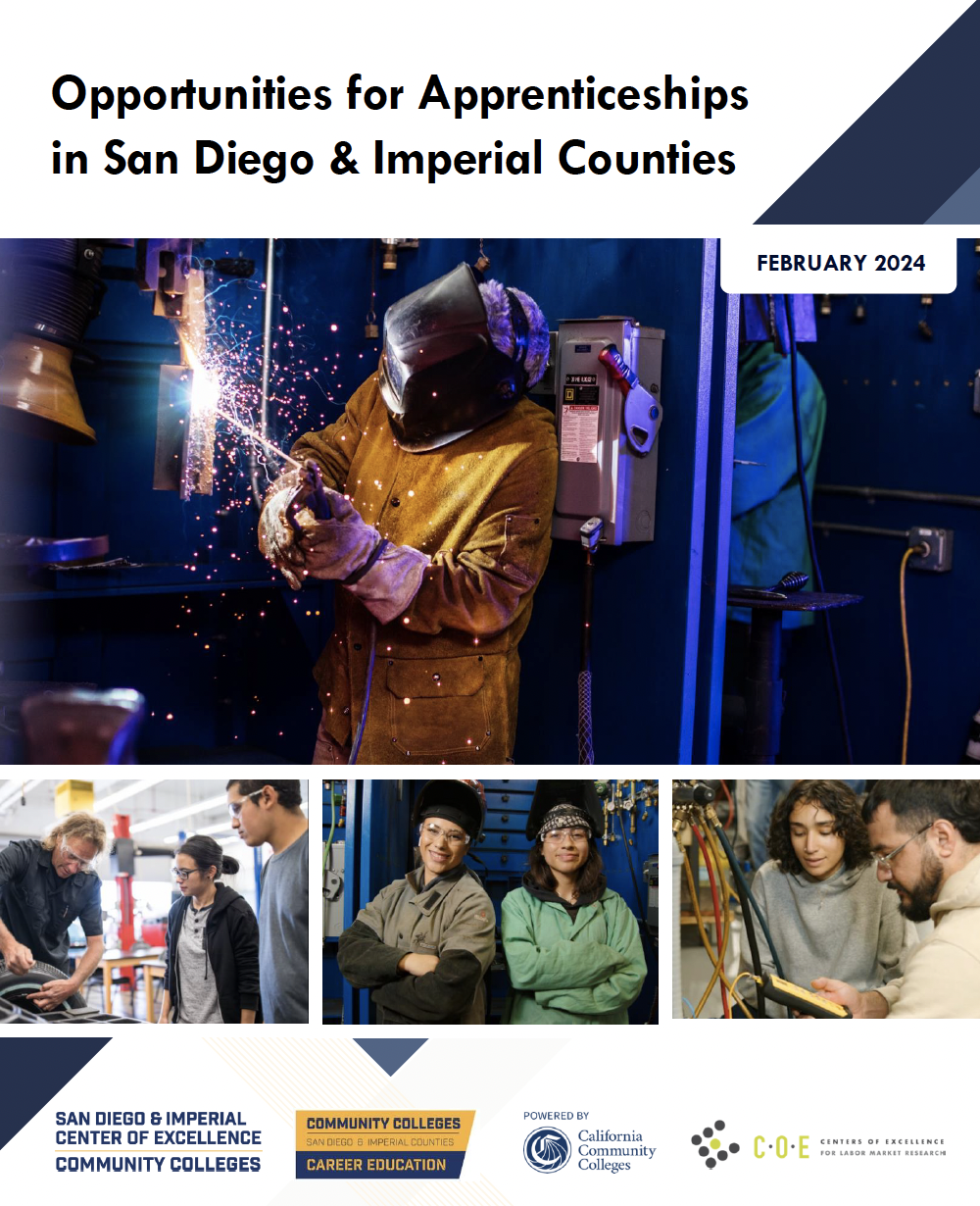 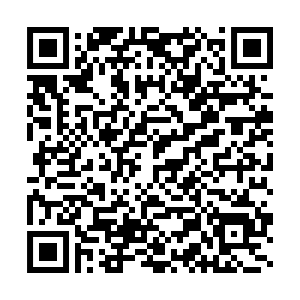